Current and Proposed Research Activities Addressing Health, Environmental, Economic, and Political Issues Related to Natural Gas DevelopmentEnvironmental & Occupational Health, School of Public HealthBuechner Institute for Governance, The Wirth Chair in Sustainable Development,School of Public AffairsCenter for Sustainable Infrastructure SystemsCollege of Engineering & Applied Sciences
Department of Environmental & Occupational Health
Colorado School of Public Health
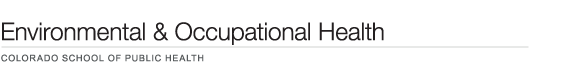 Completed Research
Health Impact Assessment for Battlement Mesa, Garfield County Colorado, Feb. 2011
A broad assessment of potential health effects associated with possible chemical, safety and community exposures related to a proposed 200 well natural gas project in a residential community in Western Colorado.  
Recommendations for project modifications were provided as a means for reducing exposures before they occur.  The goal is to prevent health effects rather than respond to them.

Environmental and Health Monitoring Study, Final Designs, Dec. 2011
5 study designs aimed at filling scientific information gaps identified in the HIA.  
Three designs focus on characterizing chemicals emitted in to the air at all stages of natural gas development and production, and developing emission factors and models of dispersion as well as ongoing monitoring of air, water and soil.  
Two designs focus on monitoring physical, psychosocial and community health in people living in areas of natural gas development.
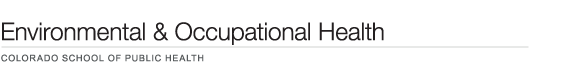 Proposed Research
Natural Gas Well Completion Emission Profiles in Garfield County, Colorado 
Grant proposal submitted to the EPA May, 2011
Based on two of the study designs looking at air emissions, mentioned above.  Although scored favorably, it was withdrawn by CDPHE due to inability to negotiate sites for sampling.  

Adverse Birth Outcomes and Natural Gas Development
Grant proposal submitted to the NIH (Environmental Sciences Division) October, 2011. 
 Will evaluate the association between birth defects, low birth weight and prematurity and proximity to natural gas wells.
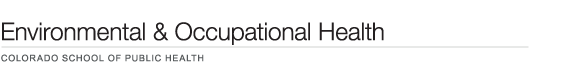 Publications
Potential Exposure-Related Human Health Effects of Oil and Gas Development: A White Paper, 2008.  
A preliminary review of possible chemical exposures and health effects of natural gas development. 

Potential Exposure-Related Human Health Effects of Oil and Gas Development: A Literature Review, 2008
A review of the medical literature for chemicals potentially emitted by natural gas development processes. 

Human Health Risk Assessment of Air Emissions from Development of Unconventional Natural Gas Resources; manuscript submitted for peer review publication
Describes the Health Risk Assessment conducted as part of the HIA.
 
Health Impact Assessment: Promoting Public Health through Stakeholder Engagement in a Community Facing Natural Gas Development; manuscript submitted for peer review publication
Describes the HIA process and results as a tool to promote public health.
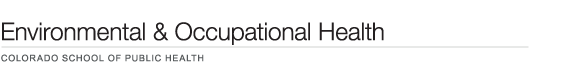 Conference
Mountain and Plains Education and Research Center Energy Summit: 
Promoting Occupational Health: Recognizing and Controlling Risks during Natural Gas Development and Production, April 12, 2012
Will bring together researchers, engineers, industry experts, occupational health and safety professionals to discuss and share strategies for evaluating the risks, solutions and research areas that will enable natural gas exploration and production companies to reduce potentially hazardous exposures to their employees.
Researchers
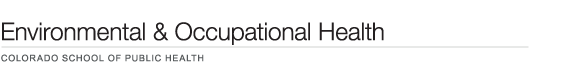 Roxana Witter, MD, MSPH
John Adgate, PhD, MSPH
Lee Newman, MD, MS
Lisa McKenzie, PhD, MPH
Kaylan Stinson, MPH
Ken Scott, MPH

For more information contact
Roxana Witter: roxana.witter@ucdenver.edu
Buechner Institute for Governance
School of Public Affairs
Research Underway
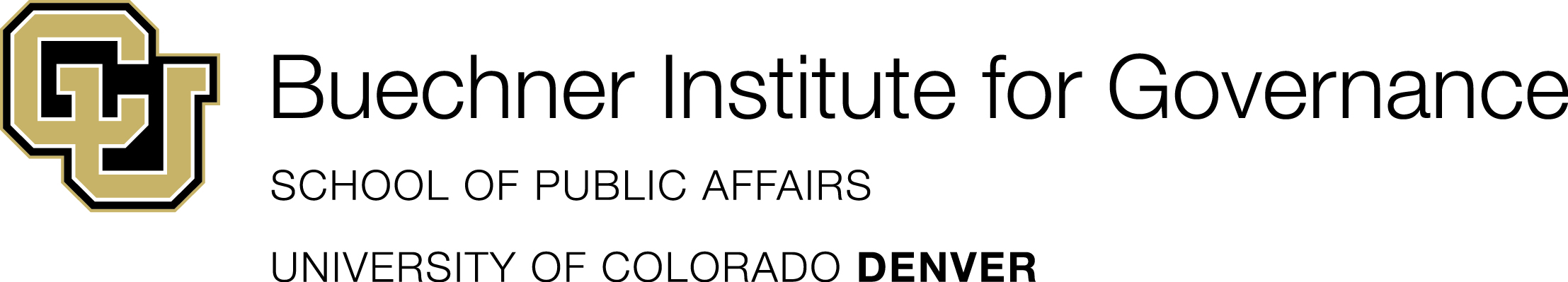 The Impacts of Hydraulic Fracturing and Shale Gas Development on Local Governments

With the National Association of Regional  Councils
Survey regional council members and local decision makers from CO, WY, TX, OH, PA, NY, WV, and NC
Identify key topics of concerns of different regional and community types
Describe the current corresponding policy solutions 
How do rural and urban policy approaches to managing hydraulic fracturing and subsequent gas extraction compare?
Does a state’s regulatory and tax structure influence the local governments’ approach to and management of the industry?
Provide a baseline report to guide future research focused on improving regional outcomes of shale gas development
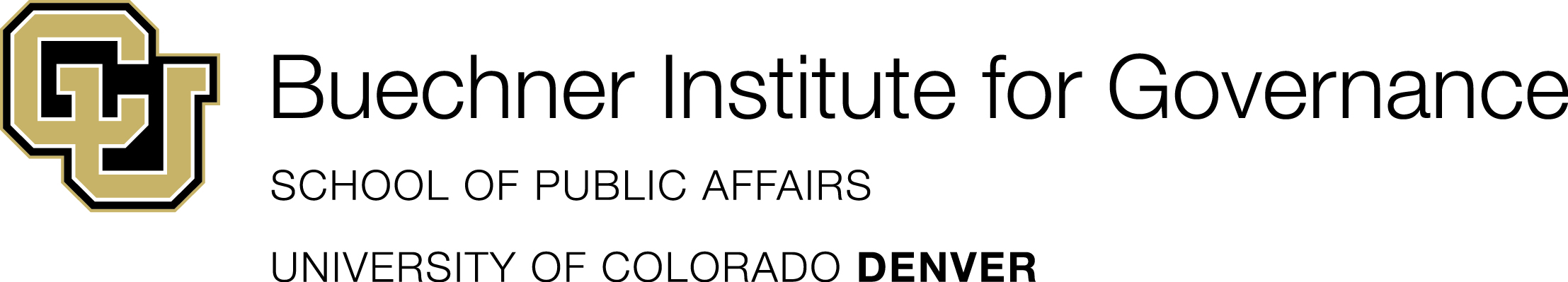 Researchers
Dr. Brian Gerber,  Associate Prof. & Exec. Director
Samuel Gallaher, Ph.D. Student
Jennifer Kagen, M.P.A. Student

For more information contact
Brian Gerber: brian.gerber@ucdenver.edu
Center for Sustainable Infrastructure Systems
College of Engineering & School of Public Affairs
Proposed Research
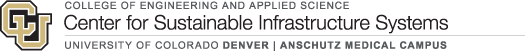 Measuring & Communicating the Environmental and Economic Benefits/Costs of Natural Gas Production in Colorado
Part I:
Evaluate trade-offs between water use, energy efficiency, carbon emissions, economic benefits/costs and public health benefits/costs at natural gas production locations in Colorado using production technology improvements (e.g., multi-well pads) and consumption locations (Colorado households overall).
Evaluate  tradeoffs against other fuels and technologies both conventional and next generation renewables
Utilize expertise in Life Cycle Assessment, Carbon Foot-printing and Water-Footprinting developed in CSIS NSF IGERT grant (Research Underway)
Proposed Research
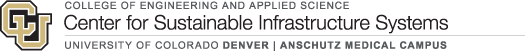 Measuring & Communicating the Environmental and Economic Benefits/Costs of Natural Gas Production in Colorado. 
Part II:
Share the metrics and analytic information developed in Part I in a participatory dialogue with citizens, the gas industry and policy actors
Conduct outreach with the community on sustainability planning by integrating energy, water, health and economic development objectives and quantifying job creation and business development
Utilize participatory research model published in Ramaswami et al. 2011 and tested in 4-5 Colorado cities
Publications
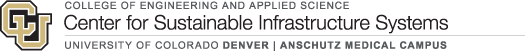 Chavez, A.; Ramaswami, A. “Progress toward Low Carbon Cities: Approaches for  Trans-boundary GHG Emissions’ Footprint-ing.” Carbon Management, 2(4):471-482, 2011

Ramaswami, A.; Main, D.; Bernard, M.; Chavez, A.; Davis, A.; Thomas, G.;  Schnoor,  K. “Planning for low-carbon communities in US cities: a participatory process model  between academic institutions, local governments and communities in Colorado.” Carbon  Management, 2(4):397-411, 2011

Hillman, T.; Ramaswami, A. “Greenhouse Gas Emission Footprints and Energy Use Metrics for Eight US Cities”, Environmental Science & Technology, 44: 1902-1910, 2010
Researchers
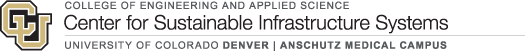 Dr. Anu Ramaswami, Professor  Environmental Engineering & Director, CSIS
Alice Madden, Wirth Chair in Sustainable Development
Dr. Tanya Heikkila, Associate Professor, School of Public Affairs
Dr. Brian Gerber, Associate Professor & Director, BIG
Dr. Debbi Main, Professor, Health & Behavioral Sciences


For more information contact:
Anu Ramaswami: anu.ramaswami@ucdenver.edu
School of Public Affairs
Proposed Research
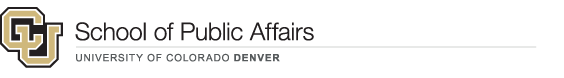 Studying the Political Context of US Shale Gas Development
Objectives:
Identify the actors politically involved in US shale gas development and their attributes (e.g., beliefs, networks)
Examine actions and strategies used by coalitions to influence policy.
Identify factors conducive for learning.
Identify areas of common ground and future likelihood of policy change.
Proposed Research
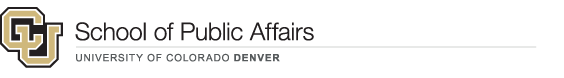 Studying the Political Context of US Shale Gas Development
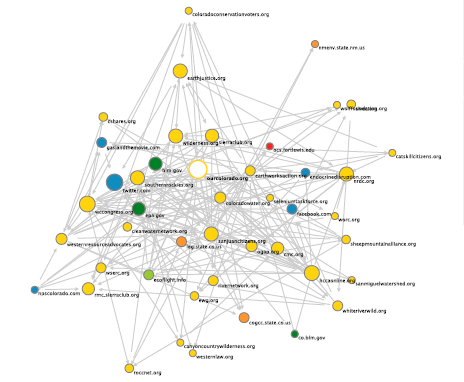 Approach
Focus on three shale formations
Interviews & surveys
Narrative analysis of media
Virtual network analysis
Researchers
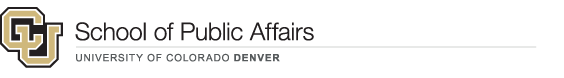 Dr. Tanya Heikkila, Associate Professor
Contact: tanya.heikkila@ucdenver.edu 
Dr. Chris Weible, Associate Professor
Contact: chris.weible@ucdenver.edu
Thank You